Gen Z & TV Usage
Scan or click to access more life stage insights
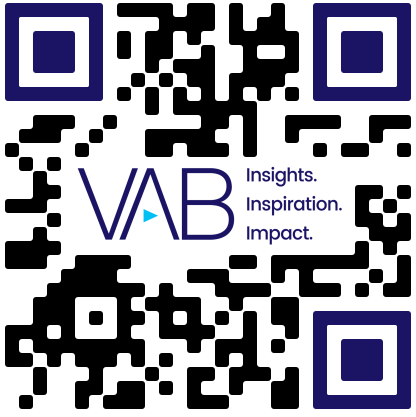 Younger audiences exhibit a strong affinity for TV content, challenging common perceptions
Weekly Media Activities Among 13-24 Year Olds
86%
Use a TV (for any content)
72%
Watch TV Content
61%
Have a TV in their bedroom
This is especially true for 18–24-year-olds, Asian and Black Gen Zers.
Source: Horowitz Research, The ‘Tea’ on Gen Z, January 25, 2024.
This information is exclusively provided to VAB members and qualified marketers.